NEP 2020: A brief outlook

UGC curriculum structure for 
4 year UG course
Presented by: 
Monica Das
Department of Education,
J.N.College, Boko
Elaborated Vision of NEP 2020 


“This National Education Policy aims at building a global best education rooted in Indian ethos and aligned with the principles of flexibility, multidisciplinary, understanding, critical and creative thinking, ethics, human and constitutional values, capacity building in teachers, good governance and autonomy, respect for diversity, equity and inclusivity and outstanding research- transforming India into a global knowledge superpower.”
Fundamental Principles Enshrined in The NEP 2020 


● Recognizing, identifying, and fostering the unique capabilities of each student and promote each student’s development in both academic and non-academic spheres.
● Multidisciplinary and skill based education with emphasis on conceptual understanding creativity and critical thinking , ethics and human & Constitutional values.
● Extensive use of technology : to reach the unreached and adopting multiple platforms for teaching and learning 
● Respect for diversity and local context : by bringing in language, local art and craft as compulsory elements of learning.
Changes in CBCS as envisaged in NEP 2020
More flexibility and innovativeness has been infused in NEP.
Introduction of multidisciplinary and holistic development of students.
No rigid boundary between streams, curricular and extra curricular, vocational and academic.
Emphasis on ethics, human and constitutional values through curriculum.
Life skill education and ICT in education to be a part of all curriculum.
Main features of new UG curriculum framework
Flexibility to move from one discipline of study to another.
Opportunity for students to choose courses of their interest among all disciplines.
Facilitating multiple entry and exit options.
Flexibility for students to move from one to another institute in order to enable them for multi/ interdisciplinary learning.
Flexibility to switch to alternative modes of learning (offline/online/ODL/hybrid mode).
Duration of the New UG Programme
A total of 4years or 8 semesters.
Students can also do a 3year UG programme exiting after the completion of the 3rd year (subject to a minimum credit).
If a student leave after completing the 1st year, then they will be given a UG certificate and if they leave after 2years, then they will be provided with a UG diploma.
Student who exit with UG certificate or diploma are permitted to re-enter within 3years and can complete the degree programmes.
The students are provided with breaks if they want, but the entire term for completing the UG programme should not exceed 7years in totality.
Structure of 4year UG programme
An academic year shall consist of 2 semesters (each of 90 working days).
A special summer term for 8weeks or 2months and the courses shall aid to enable the students to complete arrears/ special courses.
The summer term courses will be designed as per requirement and availability of the teaching faculty and resources as per guidance of the respective HEIs.
Internship/apprenticeship shall be carried out during the summer term courses, which will be mandatory for all students including the students who aim for an exit after 2/4 semesters of study.
Structure of Major and Minor Disciplines
Major disciplines:
The main or major subject will be the one in which the degree will be awarded.
Students should secure prescribed number of credits (min. 50 % of the total) through core courses in the major discipline.
Minor disciplines:
These are introduced to allow a student to gain a broader understanding beyond the major discipline.
For obtaining a minor discipline minimum 12 credits are required.
For example, a student pursuing a chemistry major obtaining a minimum credit of 12 from physics will get a BSc degree in Chemistry with a minor in Physics.
Change of Major
At the end of 2nd semester, a student can decide either to continue with the  previously chosen major or can request for a change in major.
HEIs may create an additional 10% seats over and above the sanctioned strength for this purpose.
There must be a basket of possible minors along with a particular major.
Multiple entry and exit scheme (MEES)
UG CERTIFICATE
UG Certificate will be provided after the completion of 1st year.
A student need to complete at least 40 credits and 1 vocational course (4credit) during summer vacation of 1st year.
UG DIPLOMA
UG Diploma will be provided after completion of 2nd year.
A student need to complete at least 80 credits and 1 vocational course (4credit) during summer vacation of 2nd year.
**A student is allowed to re-enter within 3years of their respective certificate/diploma courses and must complete the whole UG Programme within the maximum limit of 7years.
3years Degree in Major Discipline
Requirements:
Complete 3years with a minimum of 120 credits.
Complete minimum credit requirement as follows 
Major---------------------------------------------------60
Minor---------------------------------------------------24
Multidisciplinary ------------------------------------09
AEC (Ability Enhancement Course)---------08
SEC (Skill Enhancement Course)--------------09
VAC (Value Added Course)--------------------06 to 08
Summer Internship----------------------------------02 to 04
4years UG Degree (Honours with Research)
Criteria:
A min. of 75% marks and above as aggregate must be secured after the completion of 6semesters to take honours with research.
A total of min. 160 credit is required to complete the prescribed degree.
The total credit distribution is as shown below:
Major----------------------------------------------------------------------------80
Minor----------------------------------------------------------------------------32
Multidisciplinary -------------------------------------------------------------09
AEC (Ability Enhancement Course)----------------------------------08
SEC (Skill Enhancement Course)--------------------------------------09
VAC (Value Added Course)-------------------------------------------06 to 08
Summer Internship---------------------------------------------------------02 to 04
Research project/ dissertation(major discipline)----------------12
UG Programme with Single major:
Needs to secure a minimum of 50% credits from major discipline.
For 3year UG programme: 60 credits (in the major discipline) if total credits to be earned for the programme is 120.
For 4year UG programme: 80 credits (in the major discipline) if total credits to be earned for  the programme is 160.
UG Programme with Double major:
Needs to secure a minimum of 40% credits from the second major discipline.
For 3year UG programme: 48 credits (in the second discipline) if total credits to be earned for the programme is 120.
For 4year UG programme: 64 credits (in the second discipline) if total credits to be earned for  the programme is 160.

Remark : Students will have to do additional credits for UG programme with double major.
Interdisciplinary UG Programmes
Interdisciplinarity analyses, synthetizes and harmonizes link between disciplines into a coordinated and coherent whole.
Credit of core courses shall be distributed among the constituent disciplines.
Core courses: (distributed across) Economics, Statistics and Mathematics, etc.
BSc in Econometrics (3years) or
BSc (Honours) in Econometrics (4years) or
BSc (Honours with Research) in Econometrics (4years).
Vocational education and training
Vocational Education and Training to be an integral part of the UG Programme to impart skills along with theory and practical.
These courses will be helpful to find a job for those students who exit before completing the programme.
Courses can be taken up on:
Software skills / Digital marketing / Digital media creation / Language expertise / Laboratory safety techniques / Web management
Internship (2 to 4 credits)
Students should be provided with opportunities for internships with local industry, firms, businesses, artists, craft persons, etc.
Research internships may also be provided with faculty and researchers at their own or other HEIs.
Students maybe provided with opportunities for internships in health and allied areas, local governments, media organizations.
It should be ensured that students may actively engage with practical side of their learning and as a by product for further improvement of their employability.
Courses from other disciplines (Multidisciplinary) (9credits)
All UG students shall undergo 3 introductory level courses relating to any of the broad disciplines: 
A. Natural and Physical Sciences
B. Mathematics, Statistics and Computer Applications
C. Library, Information and Media Sciences
D. Commerce and Management
E. Humanities and Social Sciences.
Students are not allowed to repeat or choose courses already undergone at the higher secondary level (12th class) in the proposed major and minor stream under this category.
These courses are intended to broaden the intellectual experience and form part of liberal and science education.
Ability Enhancement Courses (AEC)
A total of 8 credits.
Modern Indian Language (MIL) : 4 credits
English Language : 4 credits
Skill Enhancement Course
Aimed at imparting practical skills, hands on training, soft skills, etc in order to enhance the employability of the students.
Courses that maybe offered (suggestive):
Business communication, creative writing, computer skills, cultural heritage management, graphics and animation, waste management, etc.
Remark: UGC model courses (Jeevan Kaushal) on Skill Development:
4 courses have been designed with 2credits each.
1. Communication skill
2. Professional skill
3. Leadership and Management skill
4. Universal Human Values.
Value added courses (VAC)
VAC are common to all UG students. (6 to 8 credits)
Understanding India.
Environmental Science.
Digital and Technological Solutions.
Health and Wellness, Yoga Education, Sports and Fitness.
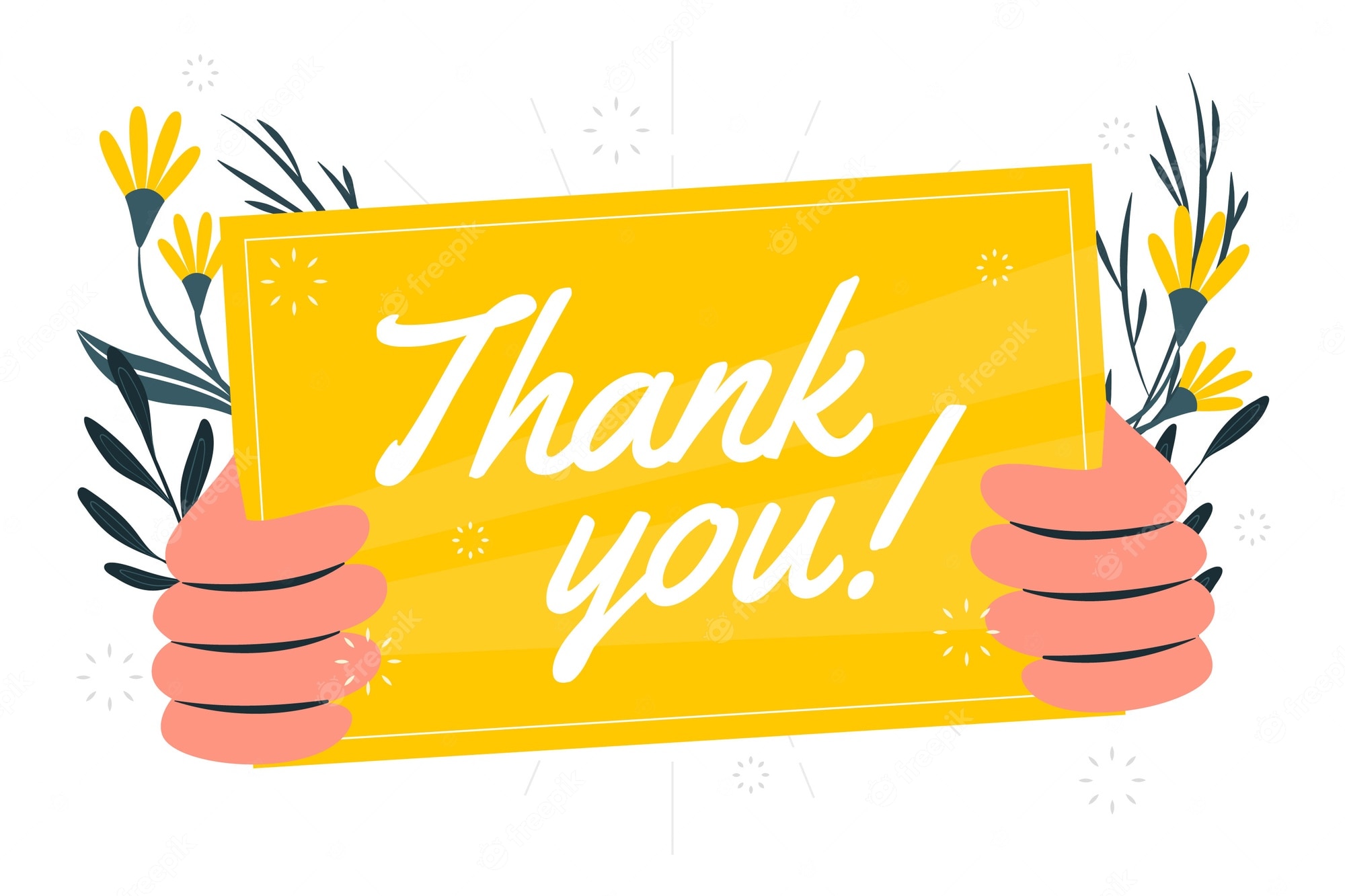